LGS2022
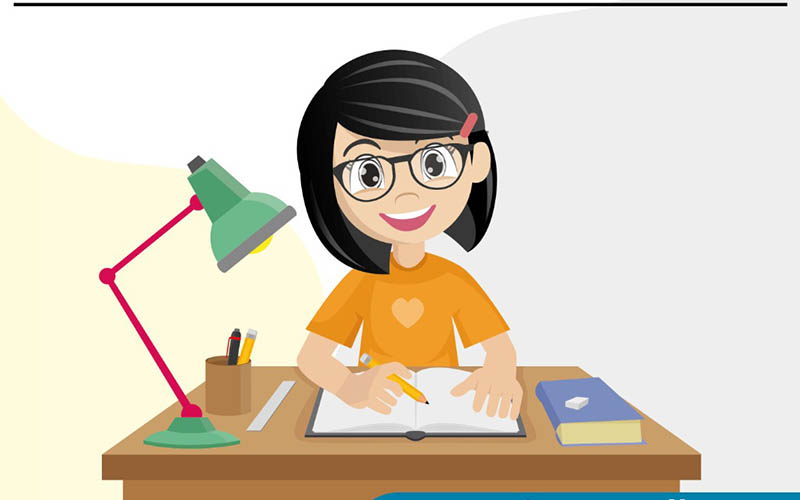 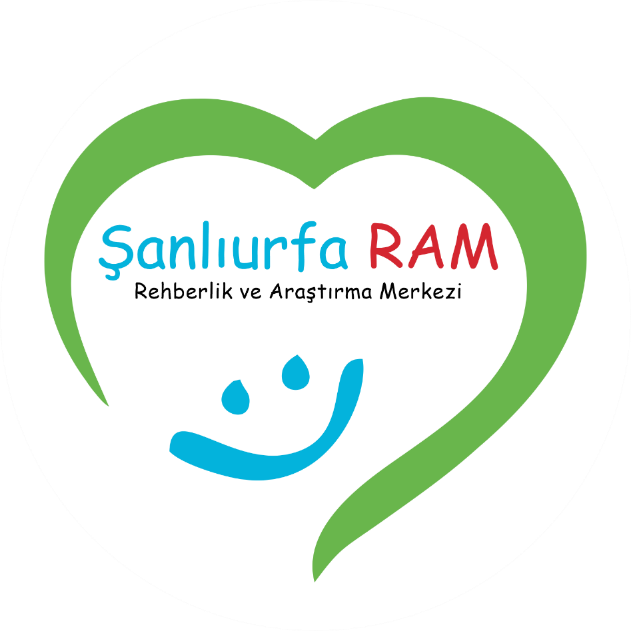 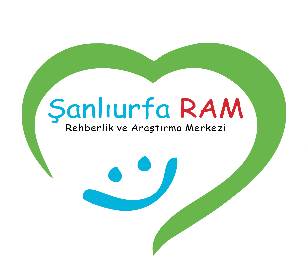 Liselere yerleştirme nasıl yapılacak ?
Liselere yerleştirme sistemi yalnızca sınavla yerleştirmeyi ifade etmemektedir.
Bu sistem ile öğrencilere iki yerleştirme seçeneği sunulmaktadır.
Merkezi Yerleştirme
Yerel Yerleştirme
1
2
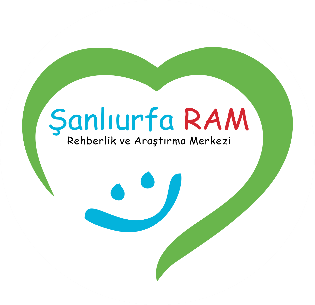 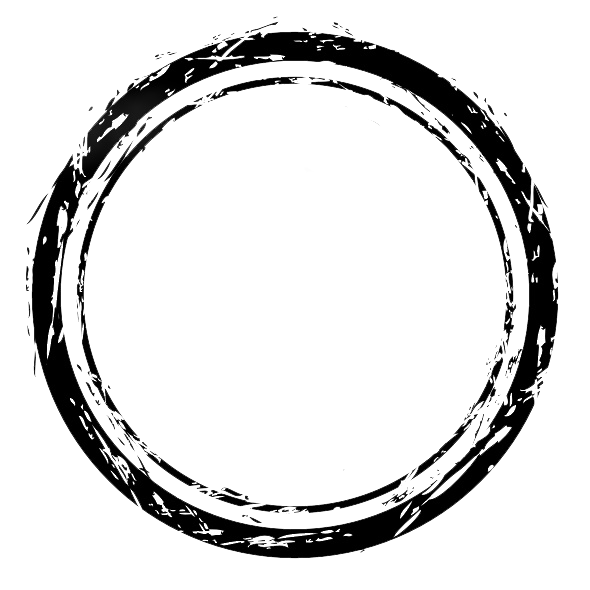 Merkezi Sınav Puanıyla Öğrenci Alan Okul Türleri
Fen Liseleri
Sosyal Bilimler Liseleri
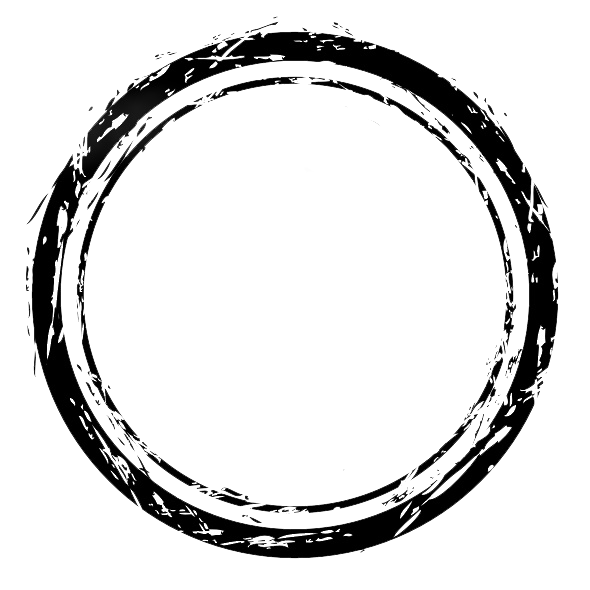 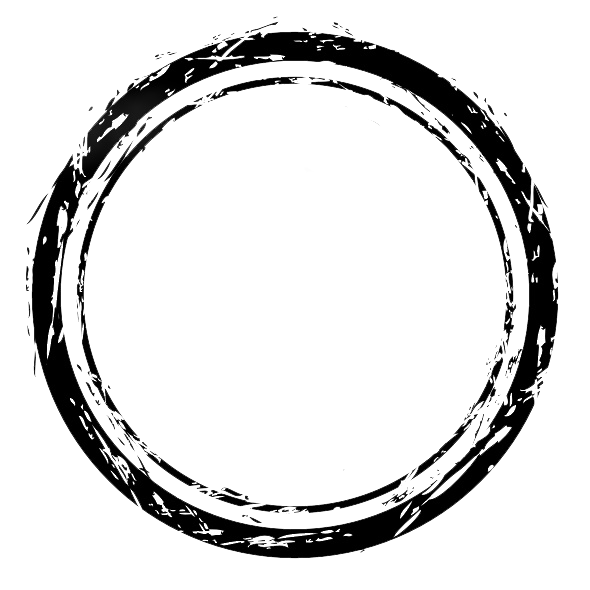 Proje Okulları
Mesleki ve Teknik Anadolu Liselerinin Anadolu Teknik Programları
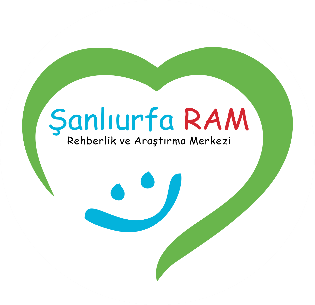 Merkezi Yerleştirme
Merkezi sınavla öğrenci alan okulların belirlenen kontenjanlarına puan üstünlüğüne göre yapılan yerleştirmeye ifade etmektedir.


Sınavla öğrenci alan okullara öğrenci yerleştirmede kullanılan Bakanlıkça yapılan merkezî sınavı ifade etmektedir.
Merkezi Sınav
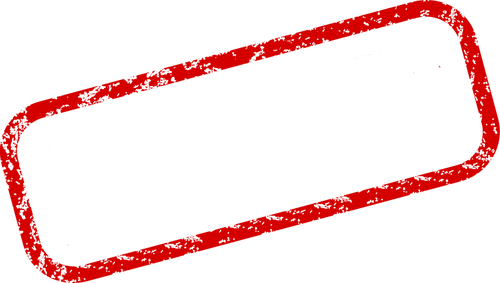 Sınava katılmak isteğe bağlıdır.
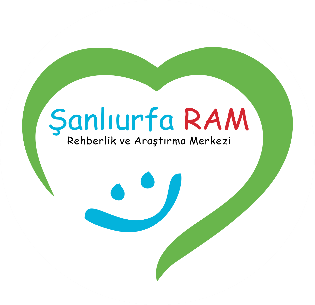 Merkezi Sınav
Merkezî Sınava katılım zorunlu değildir!
Sınav sözel alan ve sayısal alan olmak üzere iki oturum halinde uygulanacak olup oturumlar aynı gün yapılacaktır.
8. sınıf öğretim programları esas alınacaktır.
Çoktan seçmeli 90 soru sorulacaktır.
3 yanlış 1 doğru götürecek
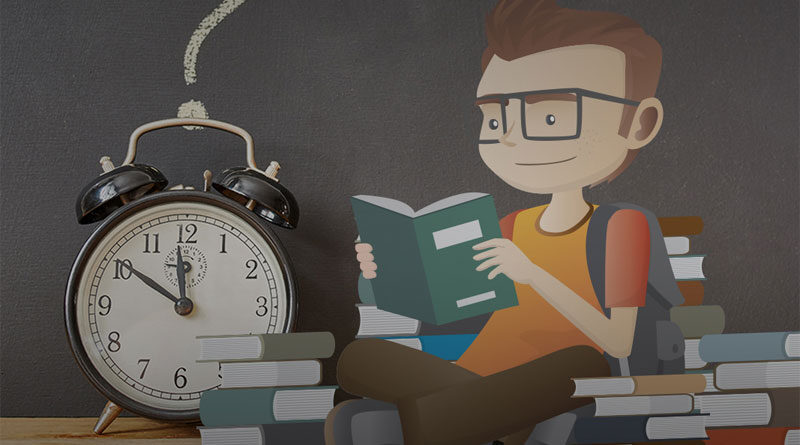 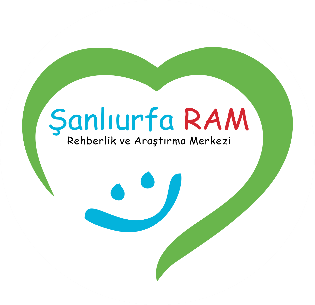 Sınav Takvimi
Başvuru Tarihi 
04-14.04.2022
Sınav Tarihi 
05.06.2022
Sınav Giriş Belgeleri 
27.05.2022
Sınav Sonuçlarının İlanı 
30.06.2022
Başvurular Merkezî Olarak Bakanlık Tarafından Yapılacaktır.
Sınav giriş belgeleri e-Okul Veli Bilgilendirme Sisteminden İlan Edilecektir.
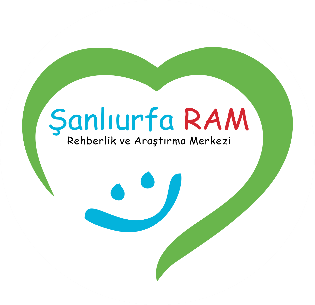 Soru sayısı ve sınav süresi
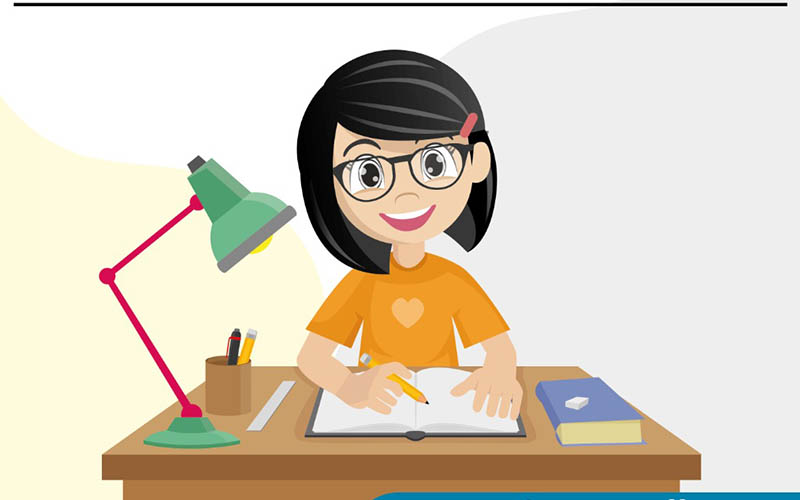 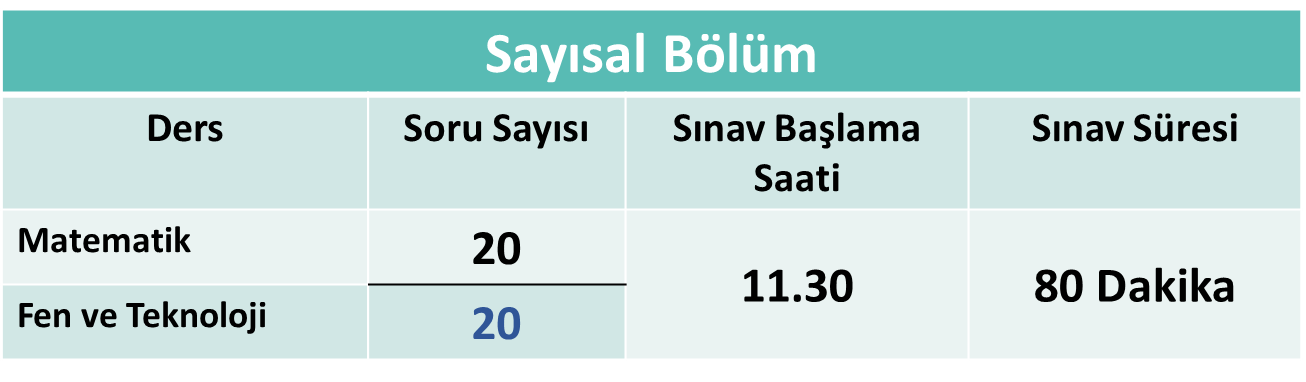 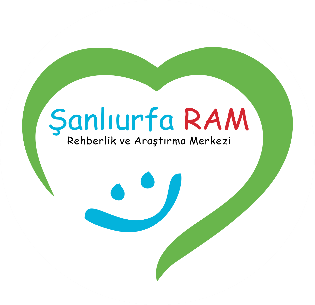 Testin Katsayıları
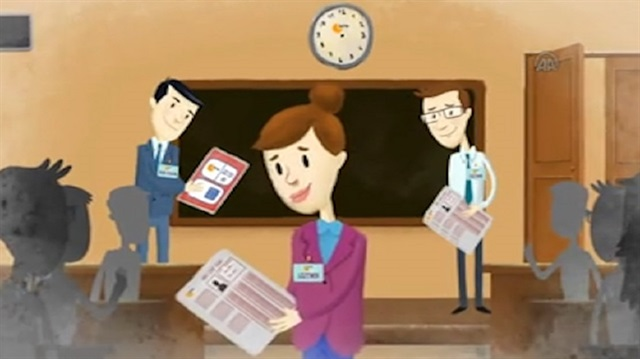 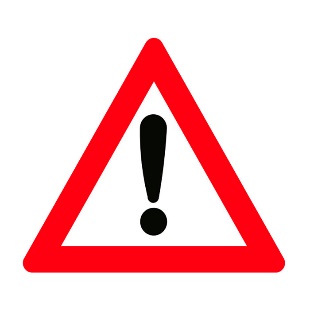 Öğrenciler sınava gelirken yanlarında geçerli kimlik belgesi ile en az iki adet koyu siyah ve yumuşak kurşun kalem, kalemtıraş ve leke bırakmayan yumuşak silgi bulunduracaktır.
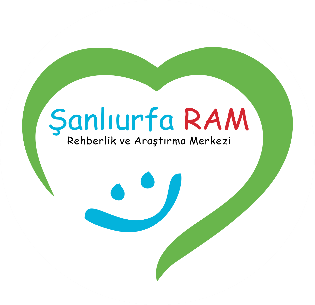 Merkezi Yerleştirme Esasları
Sınavla öğrenci alan okullara öğrencilerin puan üstünlüğüne göre ve tercihleri doğrultusunda yerleştirme yapılacaktır.
.
Öğrenciler, yerleştirme işlemleri sonucunda Merkezi Sınav Puanı ile Öğrenci Alan Okul tercihine yerleşmiş ise yerel yerleştirme ve pansiyonlu okul tercihleri dikkate alınmayacaktır.
Sınav Puanının eşitliği hâlinde sırasıyla; 
Okul Başarı Puanı (OBP) üstünlüğüne, 
8’inci, 7’nci ve 6’ncı sınıflardaki Yılsonu Başarı Puanı (YBP) üstünlüğüne, 
Tercih önceliğine, Öğrencinin doğum tarihine göre yaşı küçük olana bakılarak yerleştirme yapılı
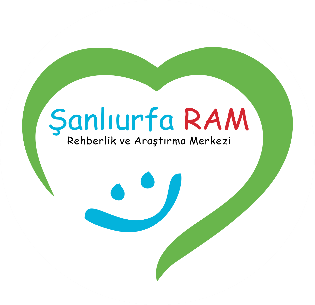 Yerel Yerleştirme
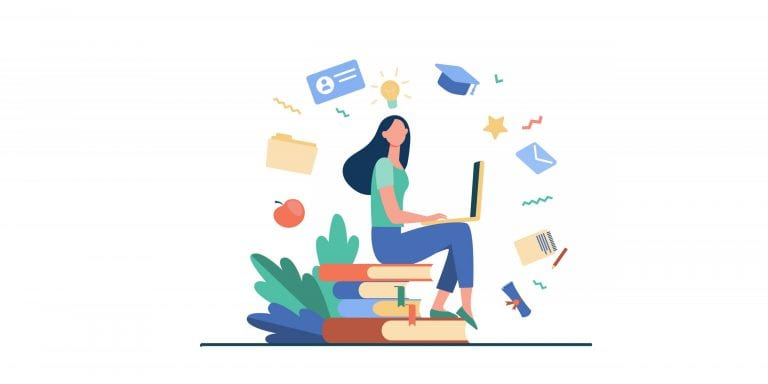 Okulların türü, kontenjanı ve bulundukları yere göre oluşturulan kayıt alanı ile öğrencilerin ikamet adresleri ve ortaokul başarı puanları gibi kriterler göz önünde bulundurularak yapılan yerleştirmedir.
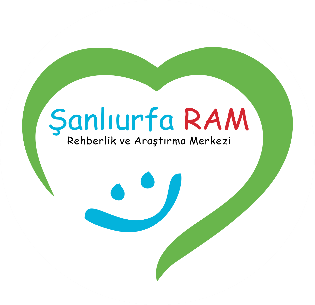 Anadolu liseleri
Yerel Yerleştirme İle Öğrenci Alan Okul Türleri
Mesleki ve Teknik Anadolu Liseleri
Anadolu İmam Hatip Liseleri
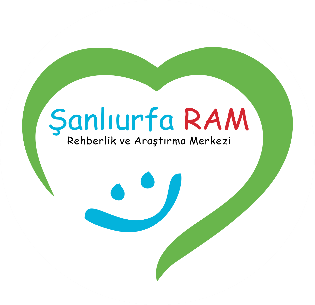 Yerel Yerleştirme Tercihi
Sınava giren öğrenciler de dâhil olmak üzere tüm öğrenciler yerel yerleştirme ile öğrenci alan okul tercihinde bulunmak zorundadır. 
 Yerel yerleştirme işlemleri öğrencilerin; İkamet adresleri (adresin okula yakınlığı) ve okul başarı puanının üstünlüğü kriterlerine göre yapılır. Eşitlik olması durumunda sırasıyla; 8’inci, 7’nci ve 6’ncı sınıflardaki yılsonu başarı puanı üstünlüğüne bakılarak yerleştirme yapılır.
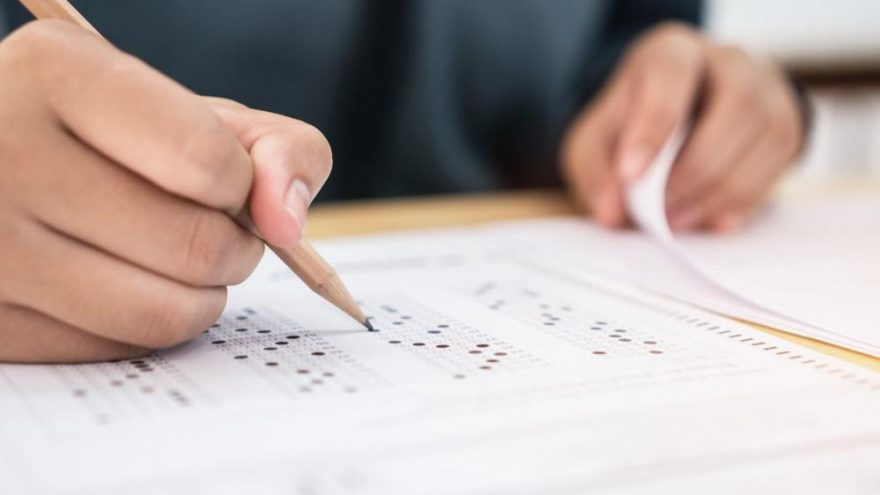 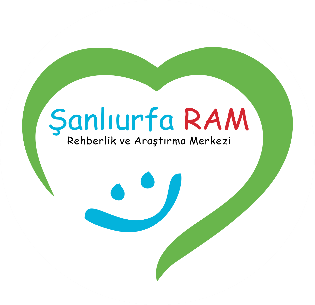 Özel eğitim ihtiyacı olan öğrencilerle ilgili işlemler
Öğrencinin alacağı sınav tedbir hizmeti, velinin/vasinin görüşüne ve yetersizlik alanına uygun olarak okul müdürlüğü tarafından tespit edilerek ilgili RAM’a bildirilecektir.
Öğrencilere sınav tedbir hizmetinin sağlanabilmesi için RAM müdürlükleri tarafından bu öğrencilerin MEBBİS-RAM modülünde özel eğitim ihtiyacı olan öğrenci olarak tanılanmış olması gerekmektedir. 
Özel eğitim ihtiyacı olan öğrencilerin EK-2 “Sınav Tedbir Hizmetleri Bildirim Formu” ile gönderilen bilgilerinin MEBBİS-RAM modülüne işlendiğine dair belge, RAM müdürlükleri tarafından okul müdürlüklerine gönderilecektir.
Özel eğitim ihtiyacı olan öğrenciler, sürekli kullandıkları araç–gereç ve cihazları kendilerinin getirmesi kaydıyla sınavda kullanabileceklerdir. 
Özel eğitim ihtiyacı olan öğrencilere verilecek ek süre her oturum için ayrı ayrı uygulanacaktır.
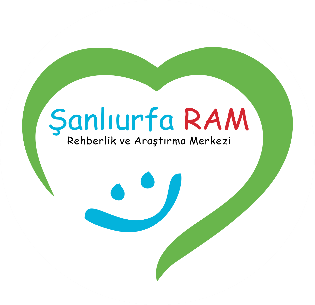 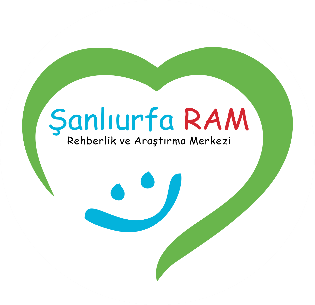 Güzel Sanatlar ve Spor Liselerine Yerleştirme Nasıl Olacak ?
Güzel sanatlar ve spor liselerine başvuru ve yerleştirme işlemleri Haziran aylarında yapılacak.
Öğrencilerin Yetenek Sınavı (%70) ve OBP (Öğretim Başarı Puanı %30) kriterlerine yerleştirme yapılacak.
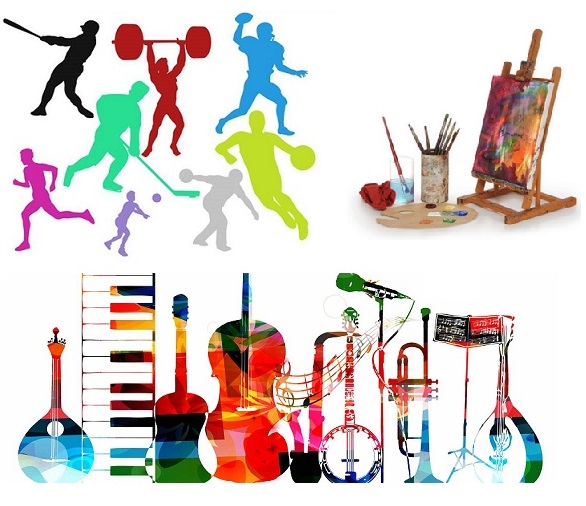 Şanlıurfa İli sınavla öğrenci alan bazı liselerin taban puanları